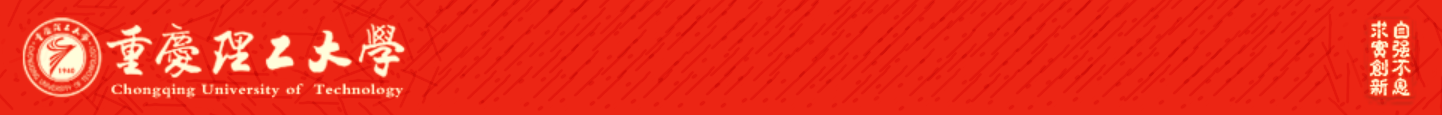 Chongqing University of Technology
ATAI
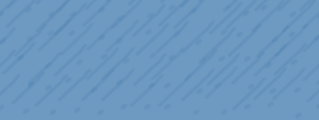 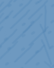 Advanced Technique of Artificial  Intelligence
Chongqing University of Technology
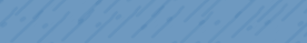 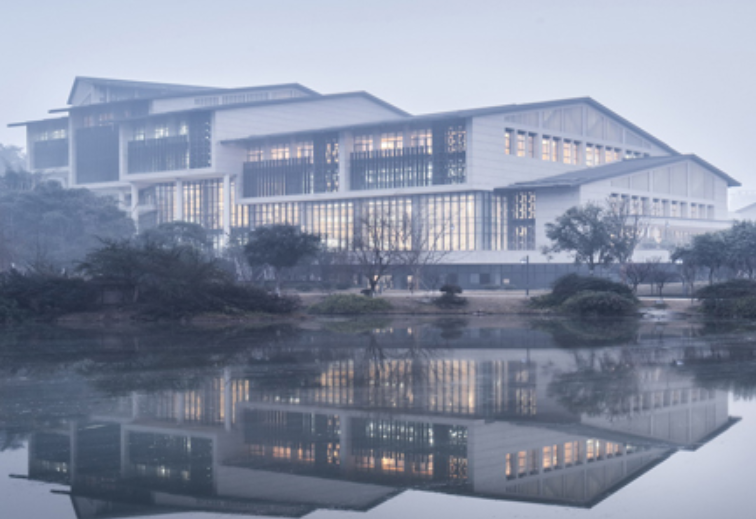 Be More with Less_ Hypergraph Attention Networks for Inductive Text Classification（EMNLP 2020 ）
彭展望
Code:https://github.com/kaize0409/HyperGAT
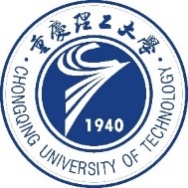 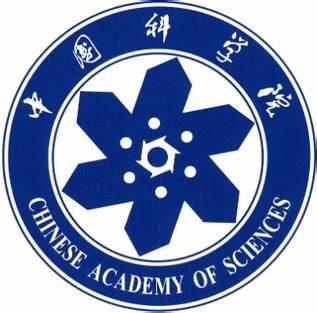 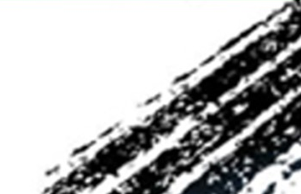 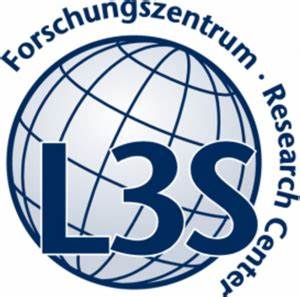 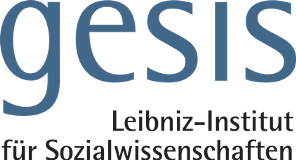 1
Outline
Introduction
Related Work
Method
Experiment
Conclusion
Introduction
Two shortcomings：
Expressive Power:
Instance : eat humble pie
humble – pie and eat – pie
pairwise connections
Computational Consumption:
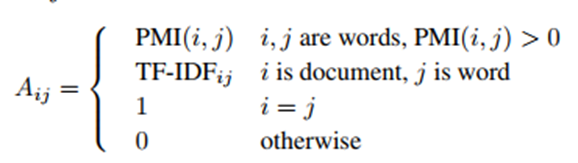 Graph Convolutional Networks for Text Classification (AAAI-2019)
Method
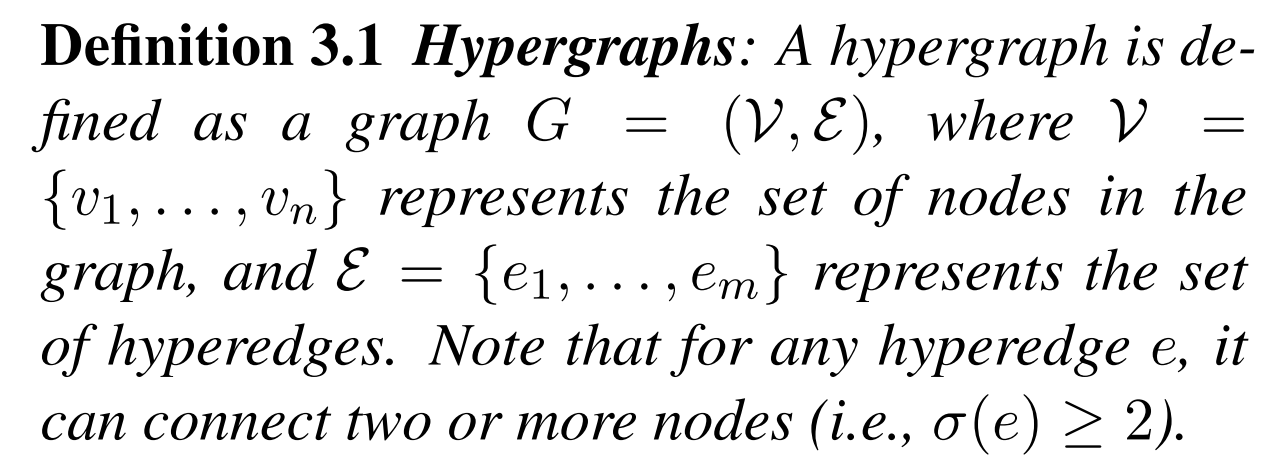 Sequential Hyperedges:
Inspired by the success of hierarchical attention networks (Yang et al., 2016), here we consider each sentence as a hyperedge and it connects all the words in this sentence.
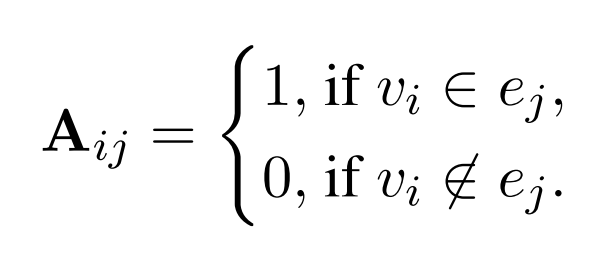 Semantic Hyperedges:
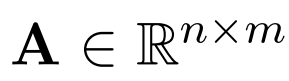 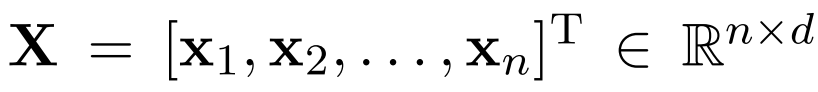 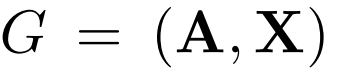 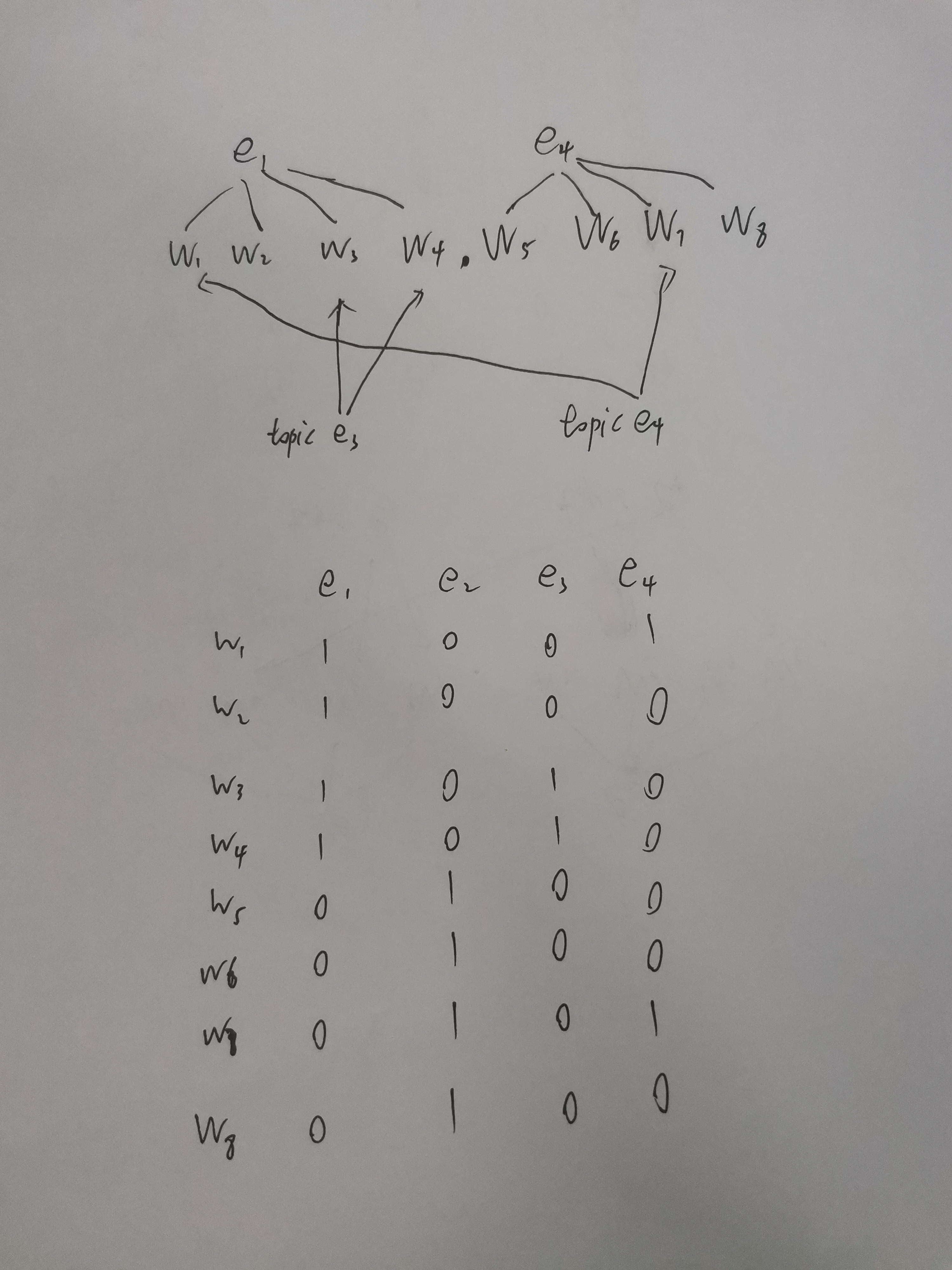 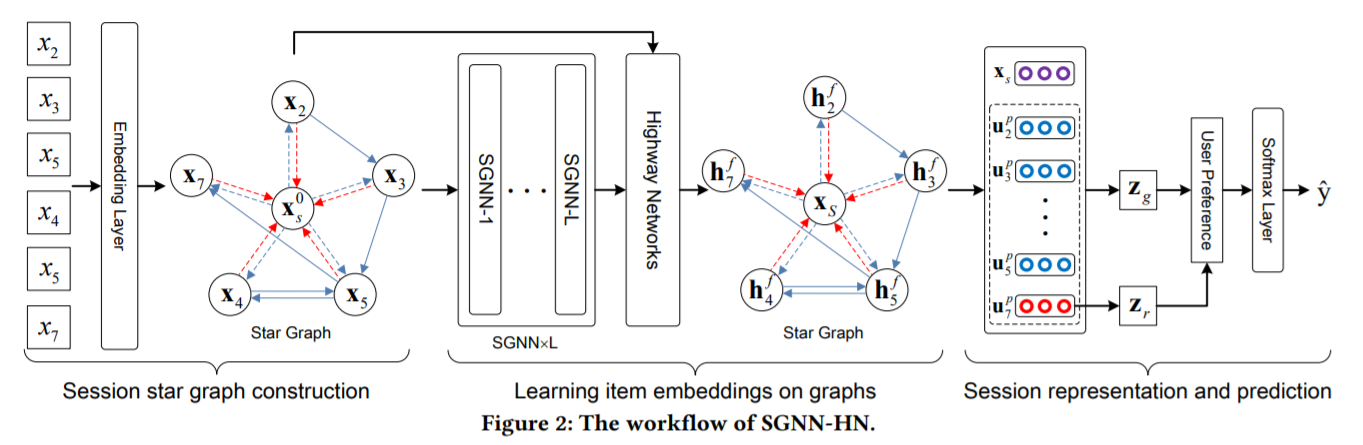 Star Graph Neural Networks for Session-based Recommendation （CIKM2020）
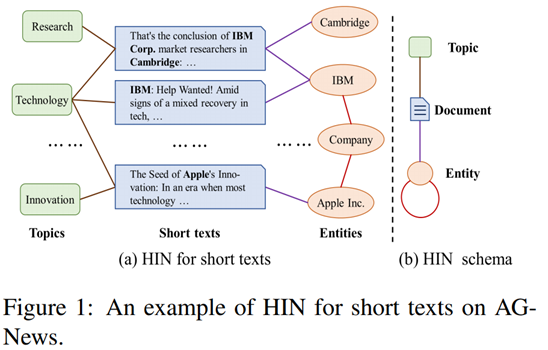 每个数据集分几类，就有几个topic
Heterogeneous Graph Attention Networks for Semi-supervised Short Text Classification (EMNLP 2019) (朱玲)
Be More with Less_ Hypergraph Attention Networks for Inductive Text Classification（EMNLP 2020 ）
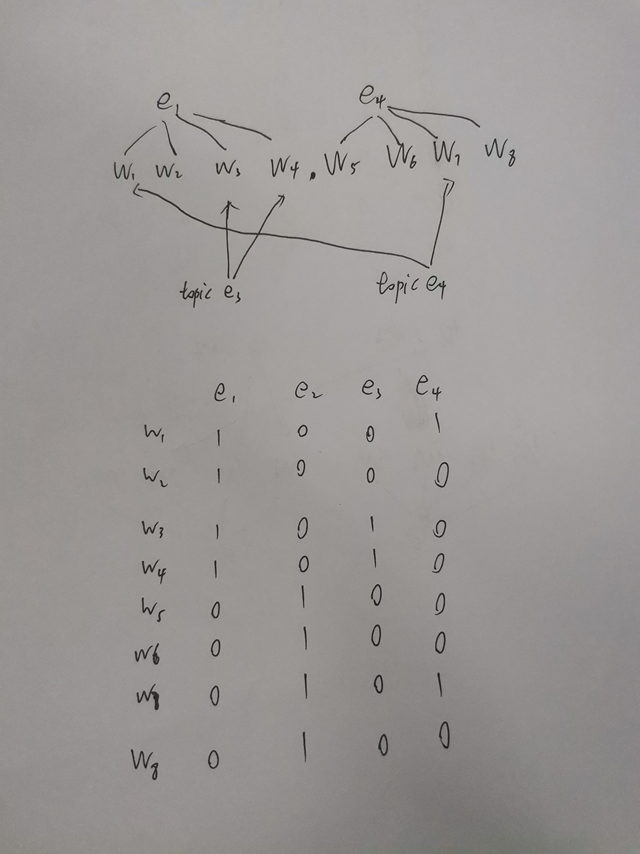 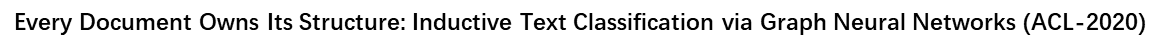 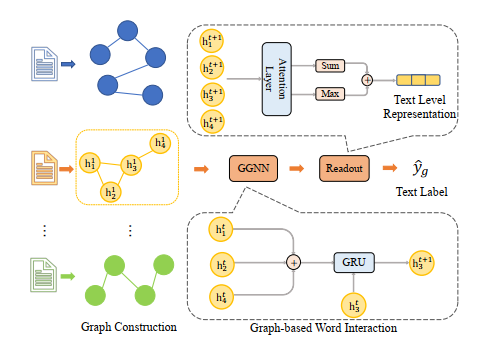 每个数据集分几类，就有几个topic
Be More with Less_ Hypergraph Attention Networks for Inductive Text Classification（EMNLP 2020 ）
[1] kdd_2019_KGAT Knowledge Graph Attention Network for Recommendation (kdd, 2019)
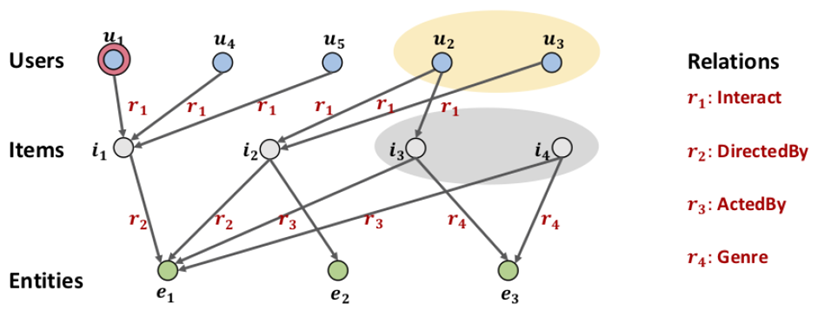 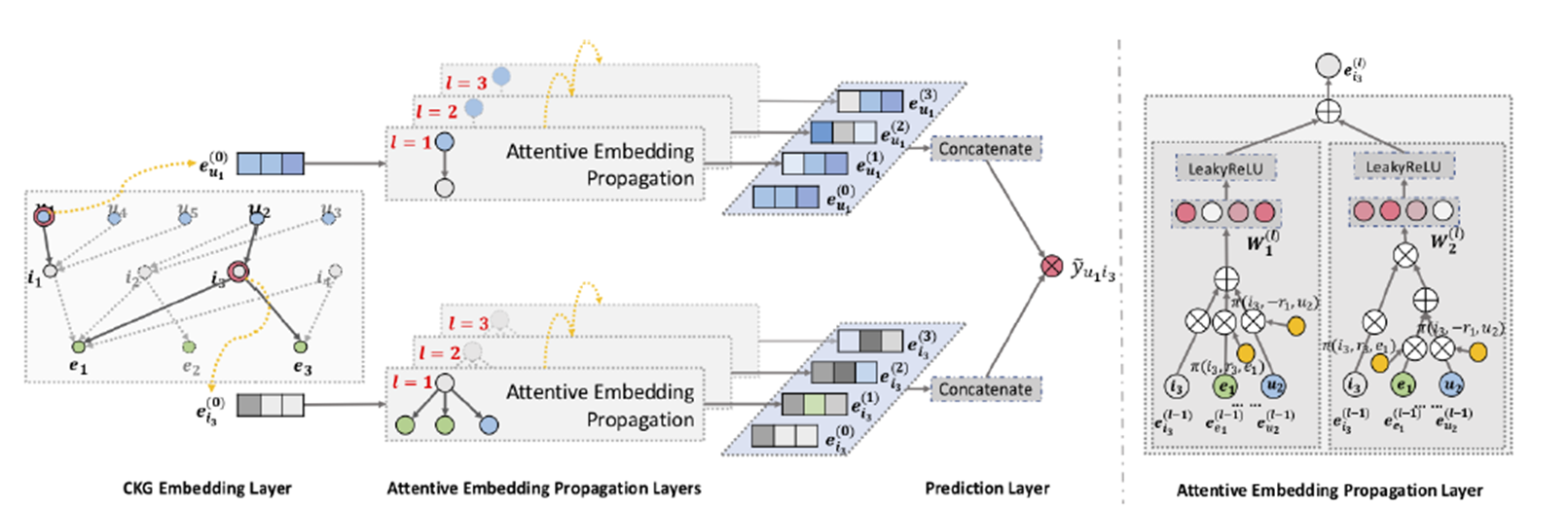 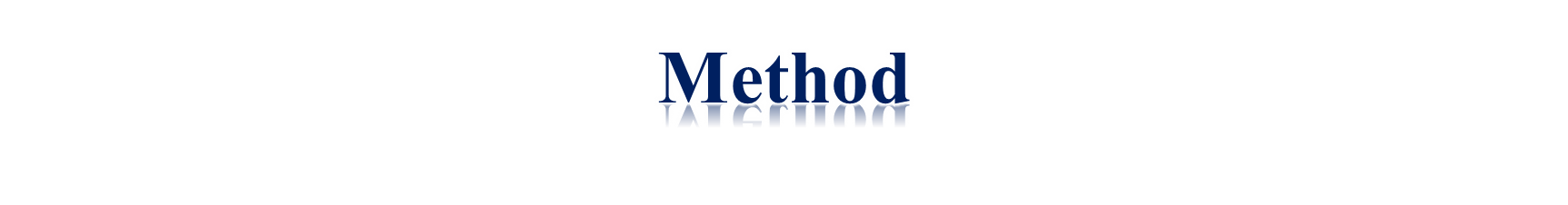 Hypergraph Attention Networks
Node-level Attention
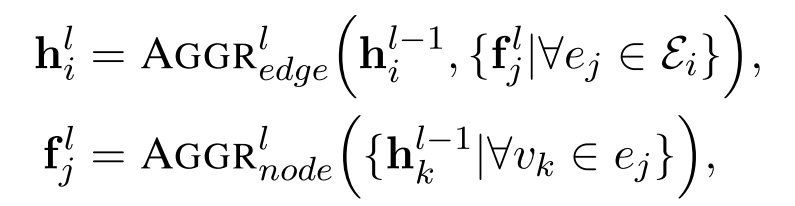 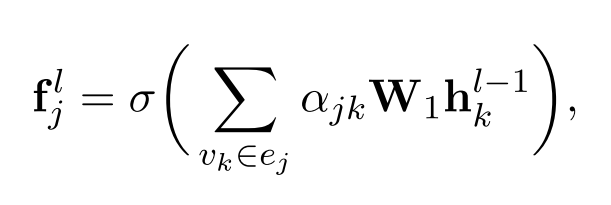 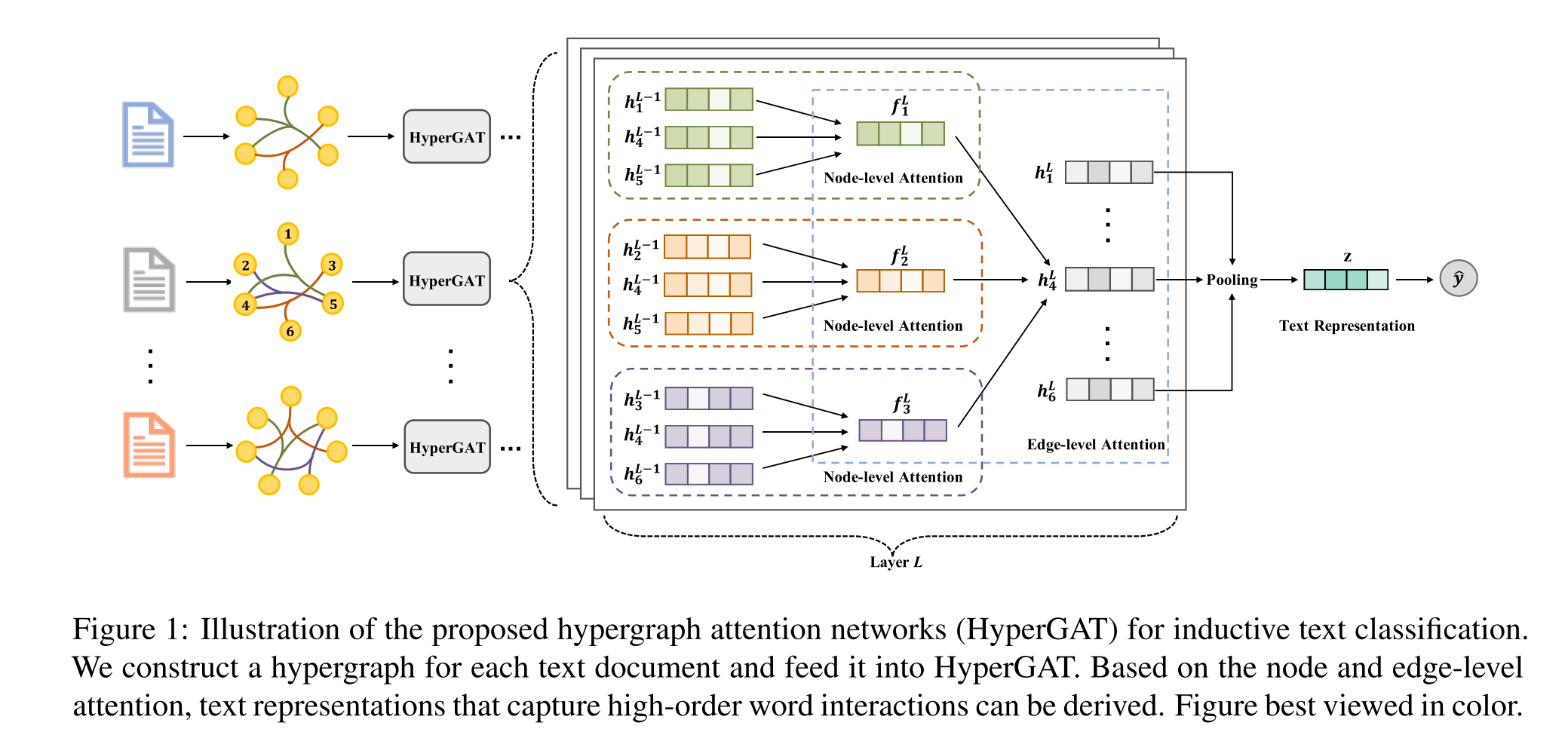 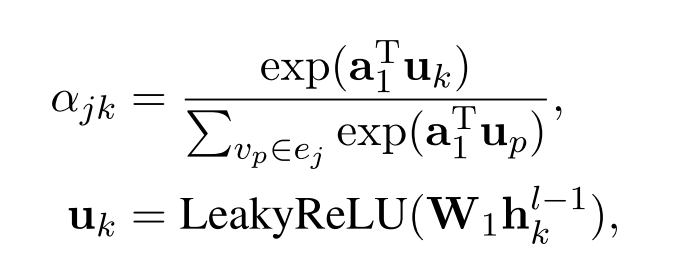 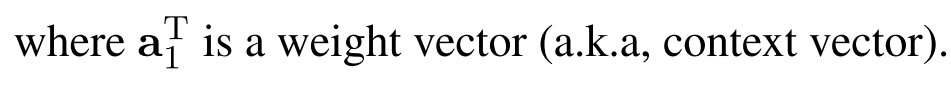 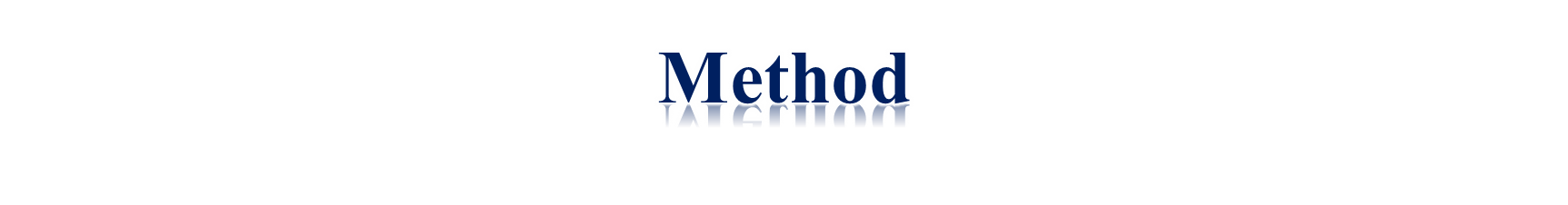 Hypergraph Attention Networks
Edge-level Attention
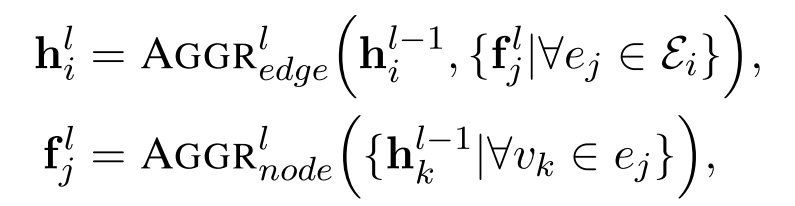 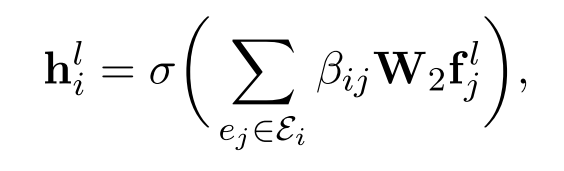 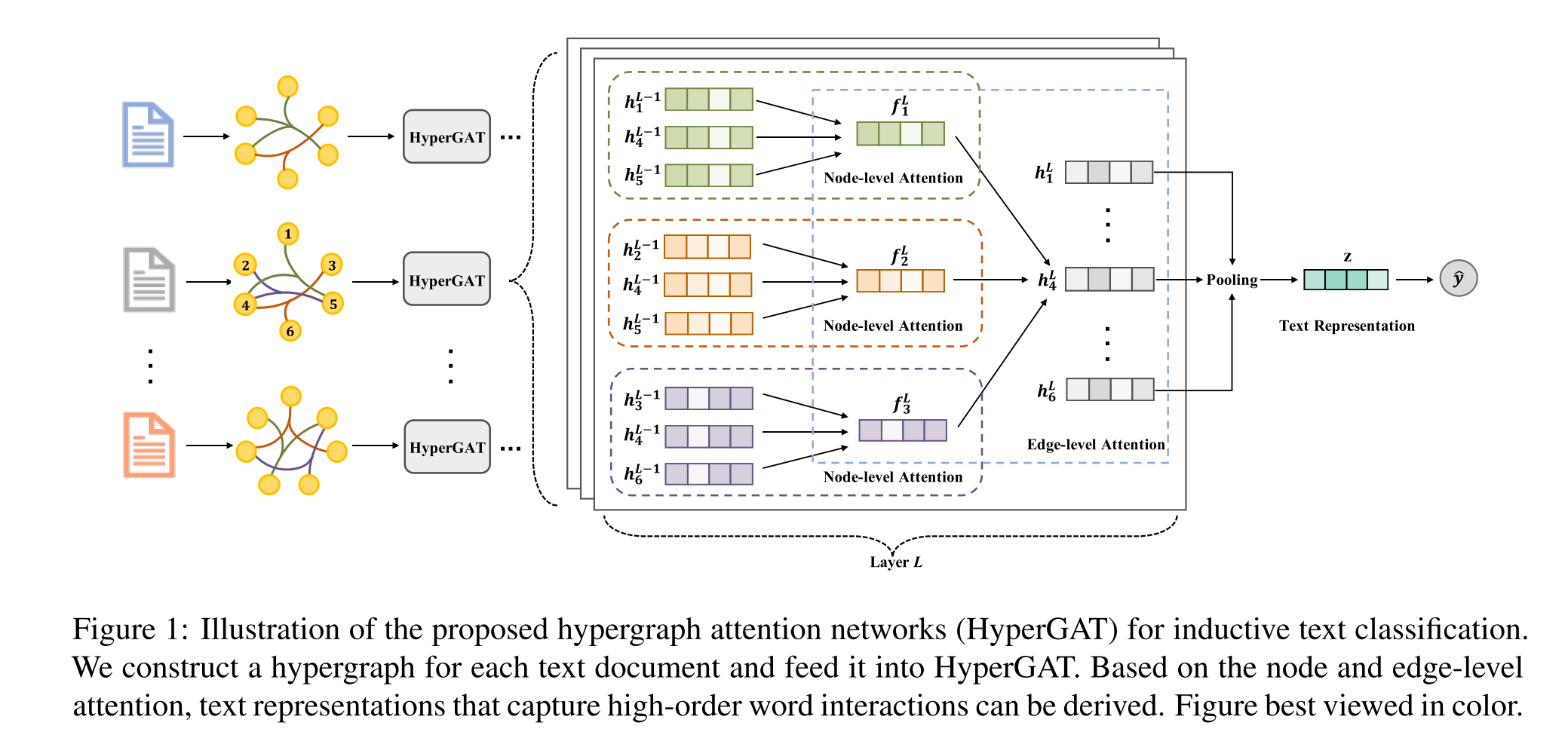 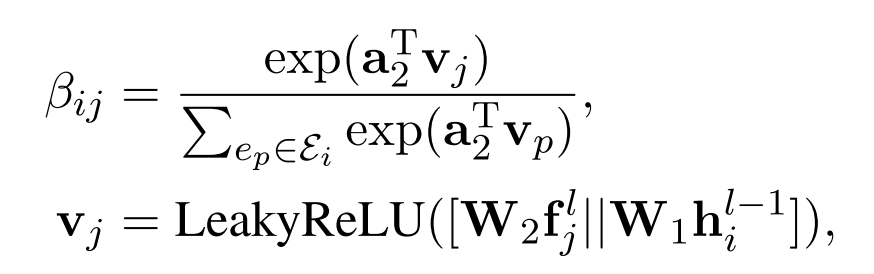 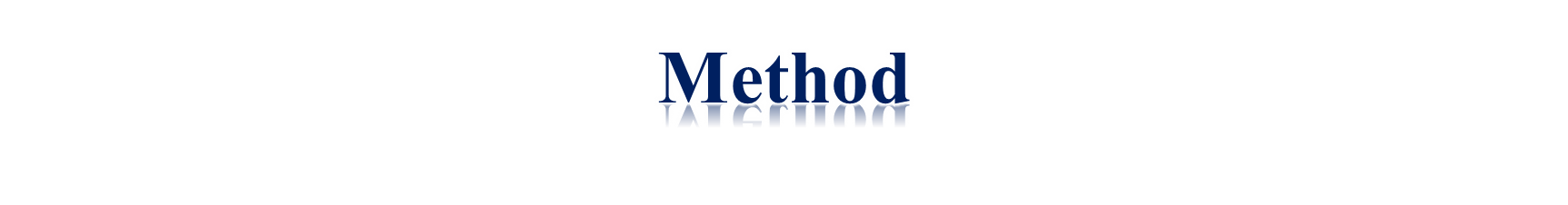 Inductive Text Classification:
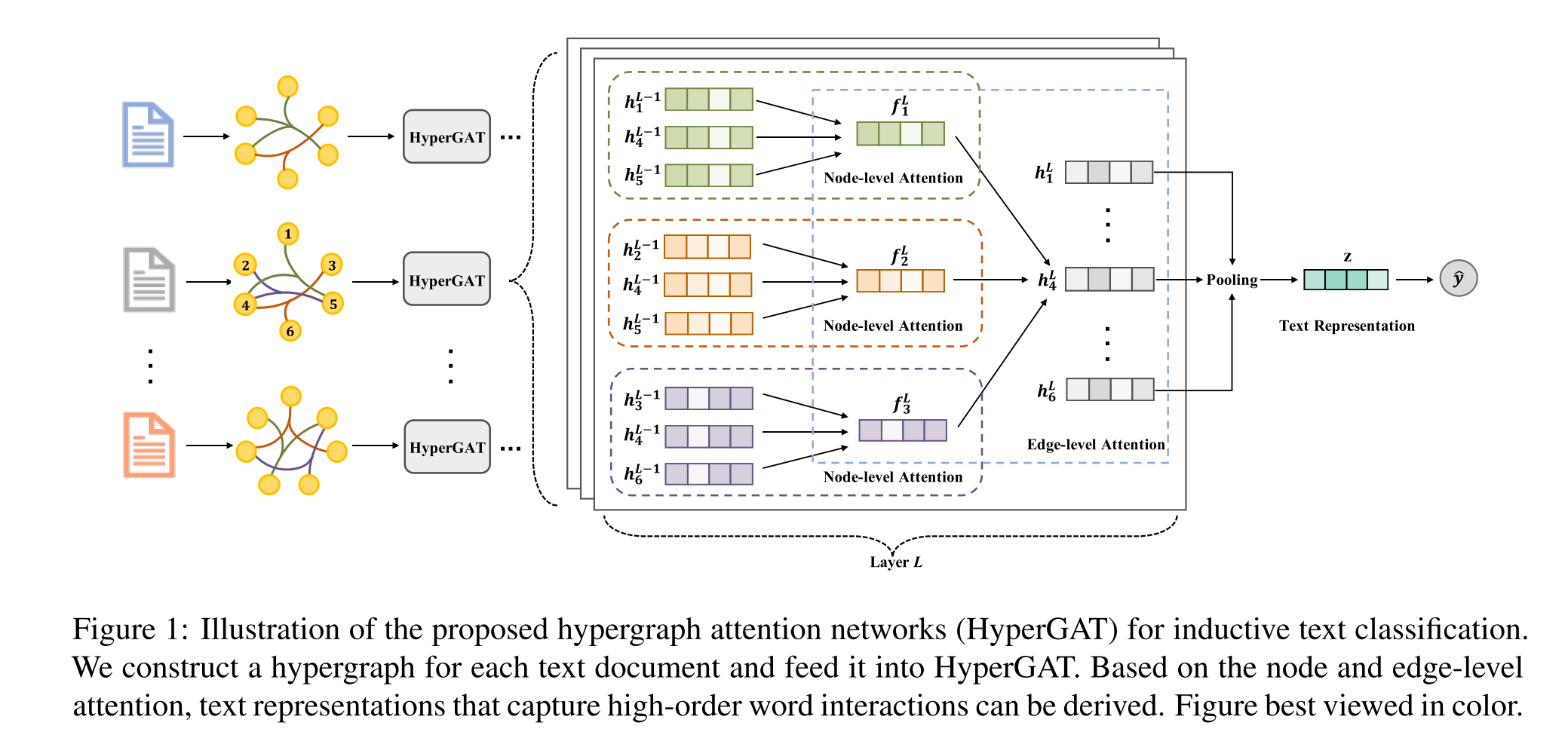 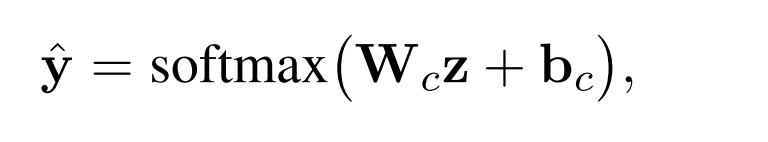 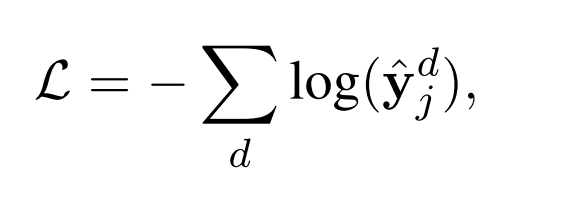 Dataset
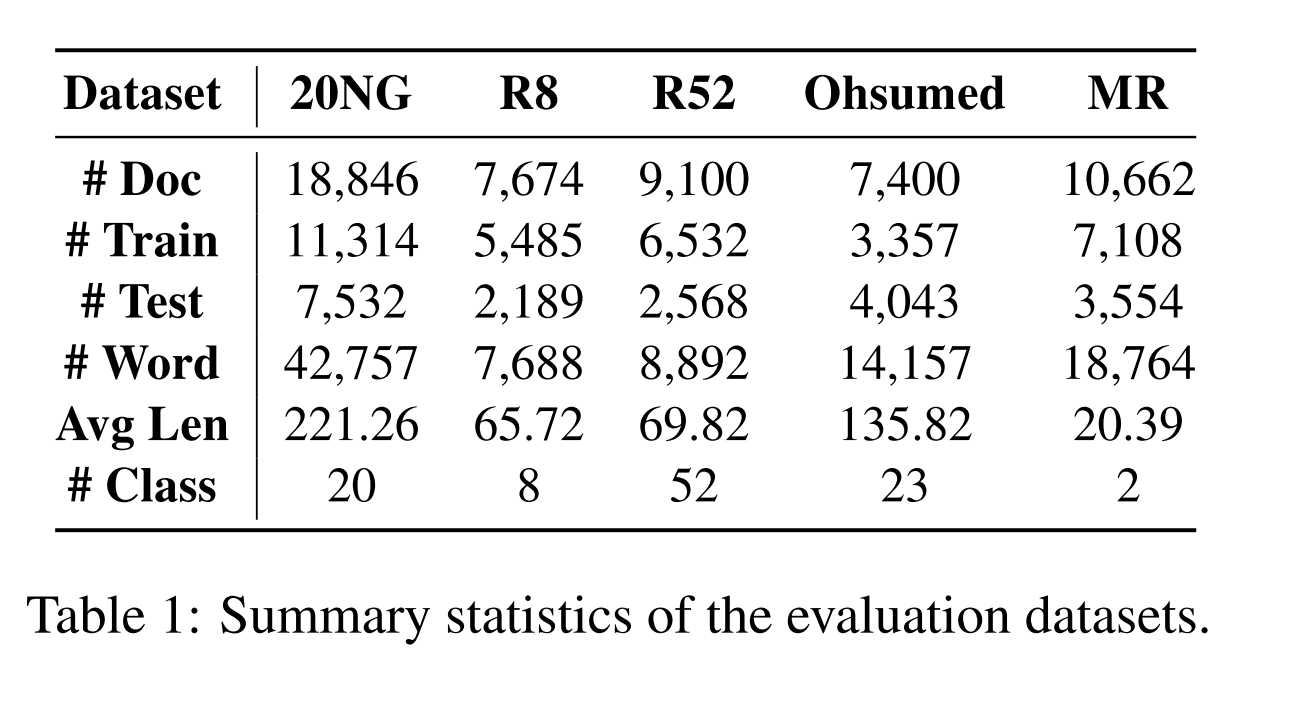 Experiment
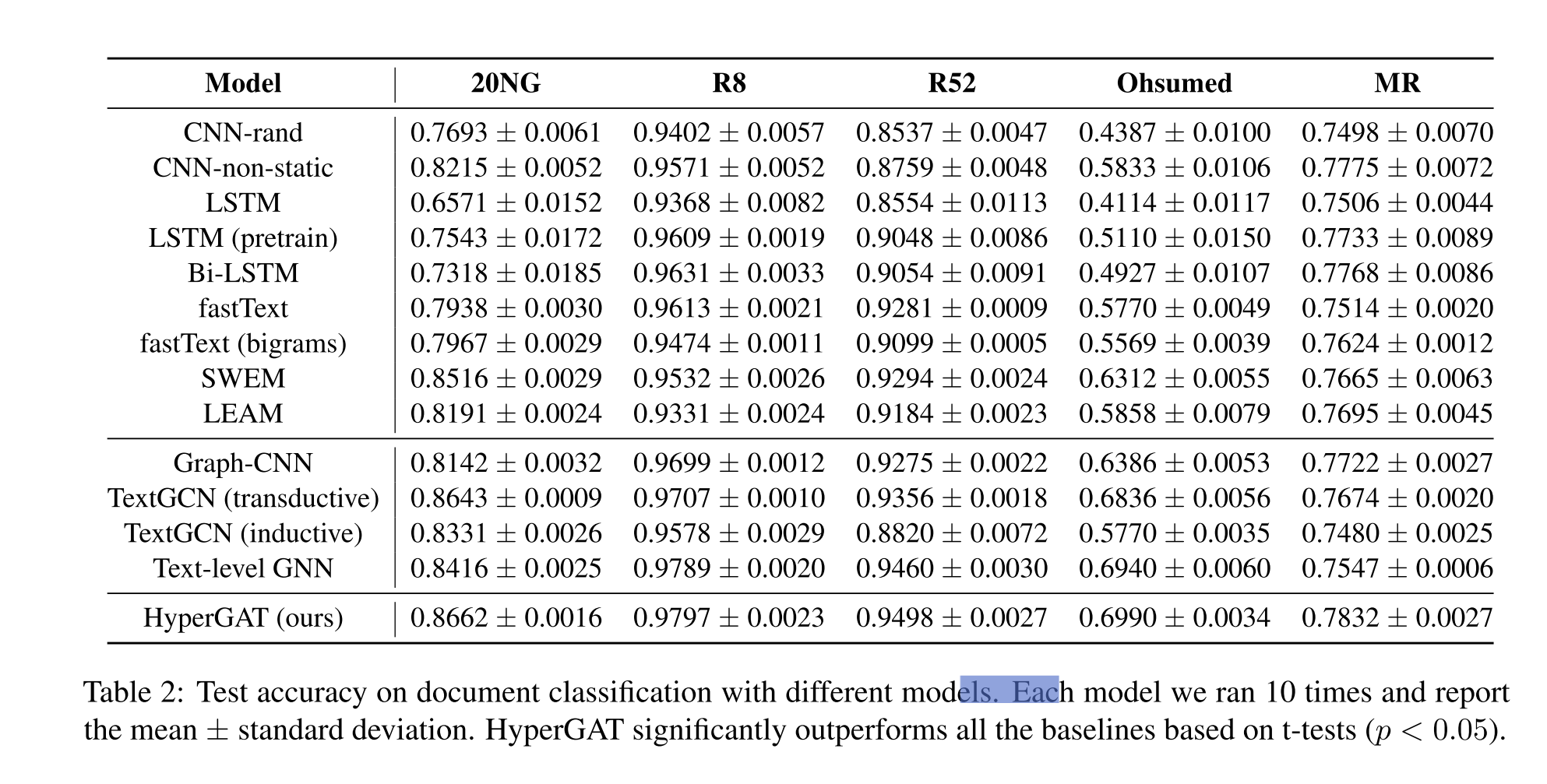 Experiment
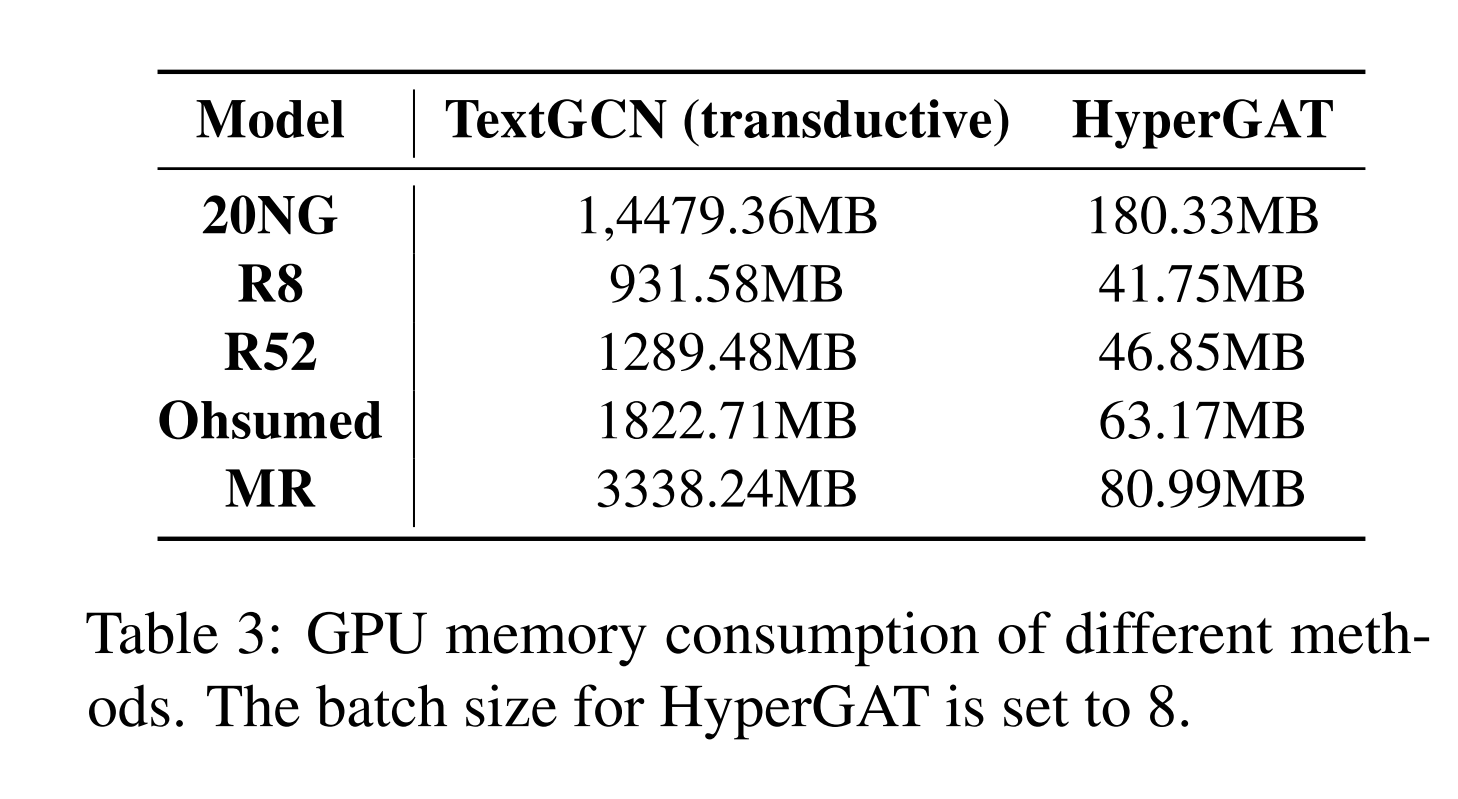 Experiment
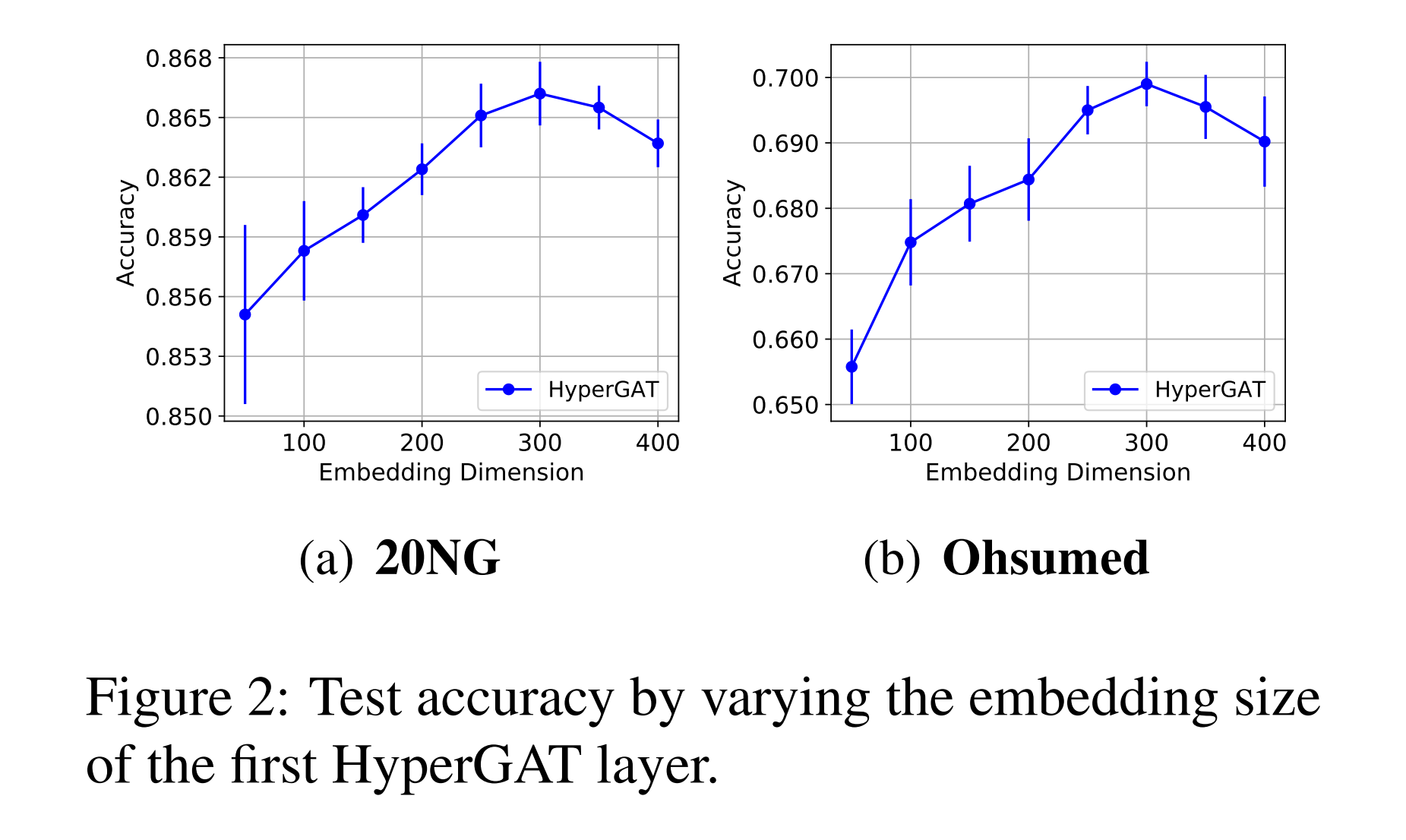 Experiment
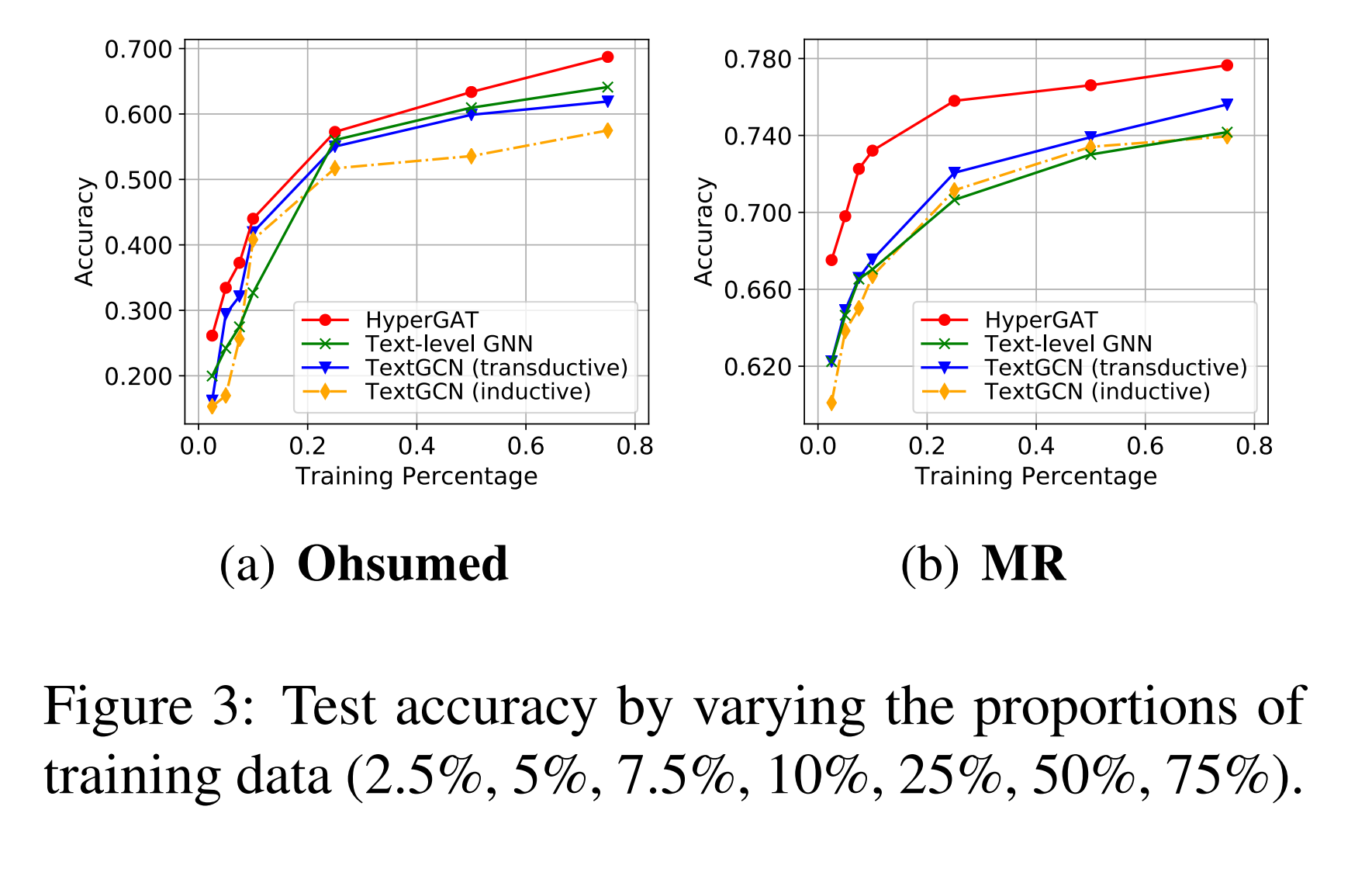 Experiment
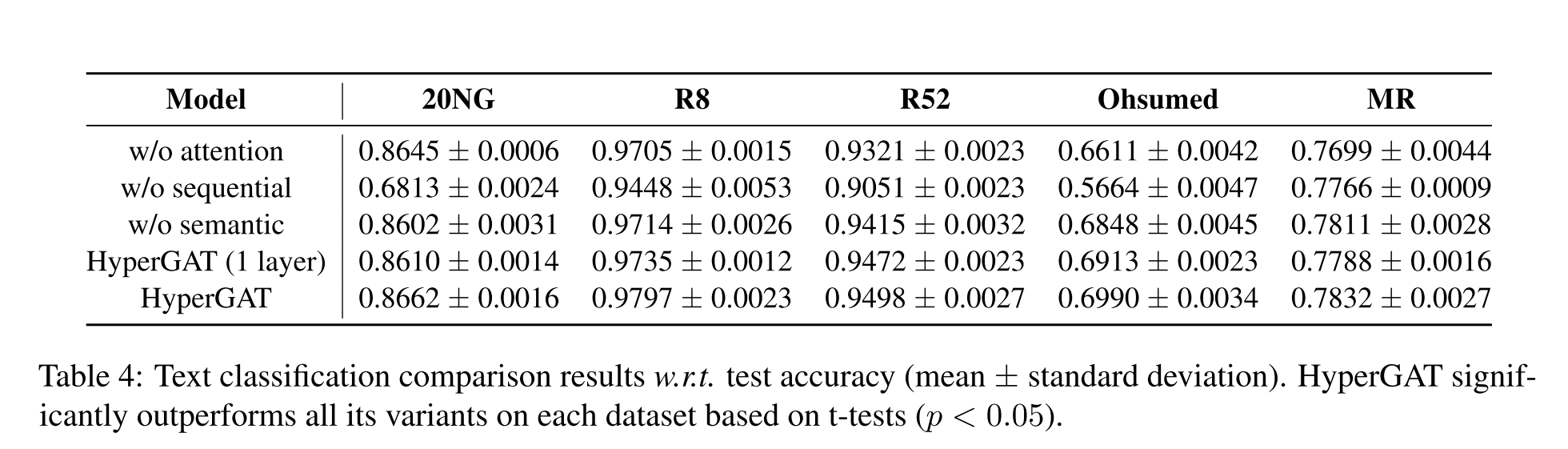 Experiment
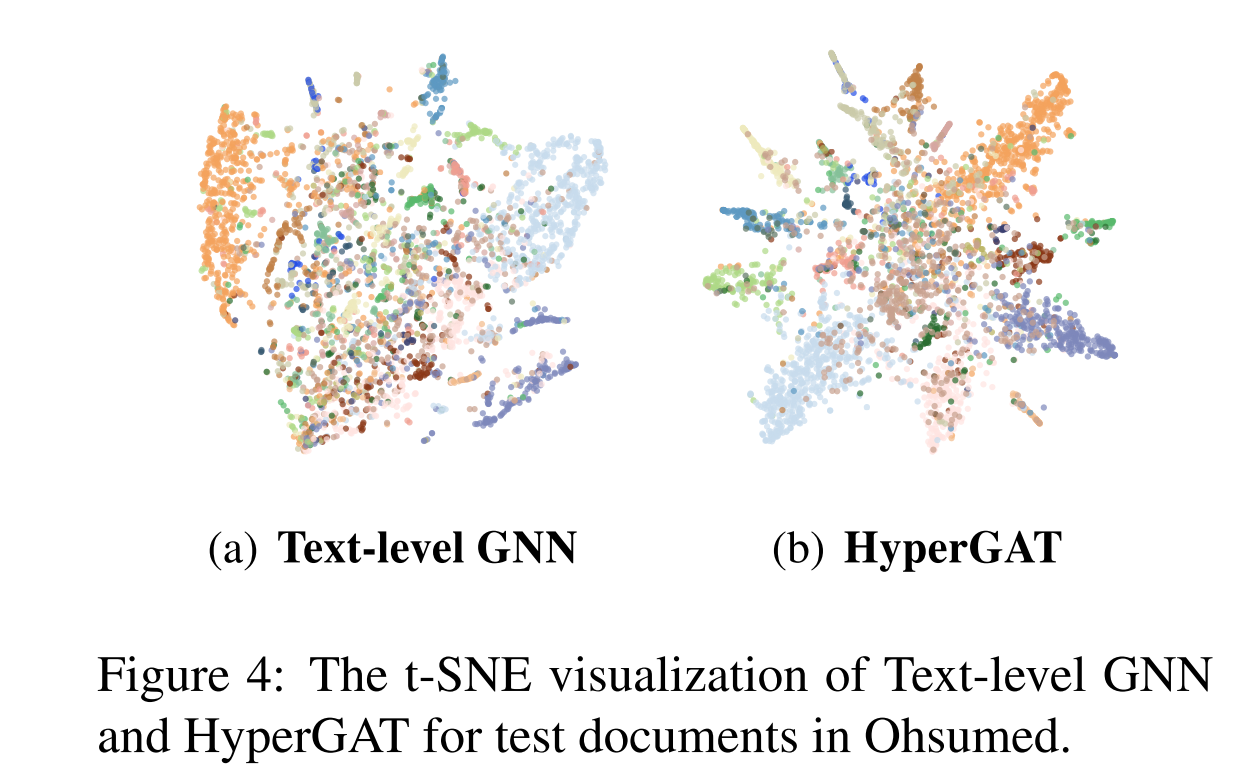 Experiment
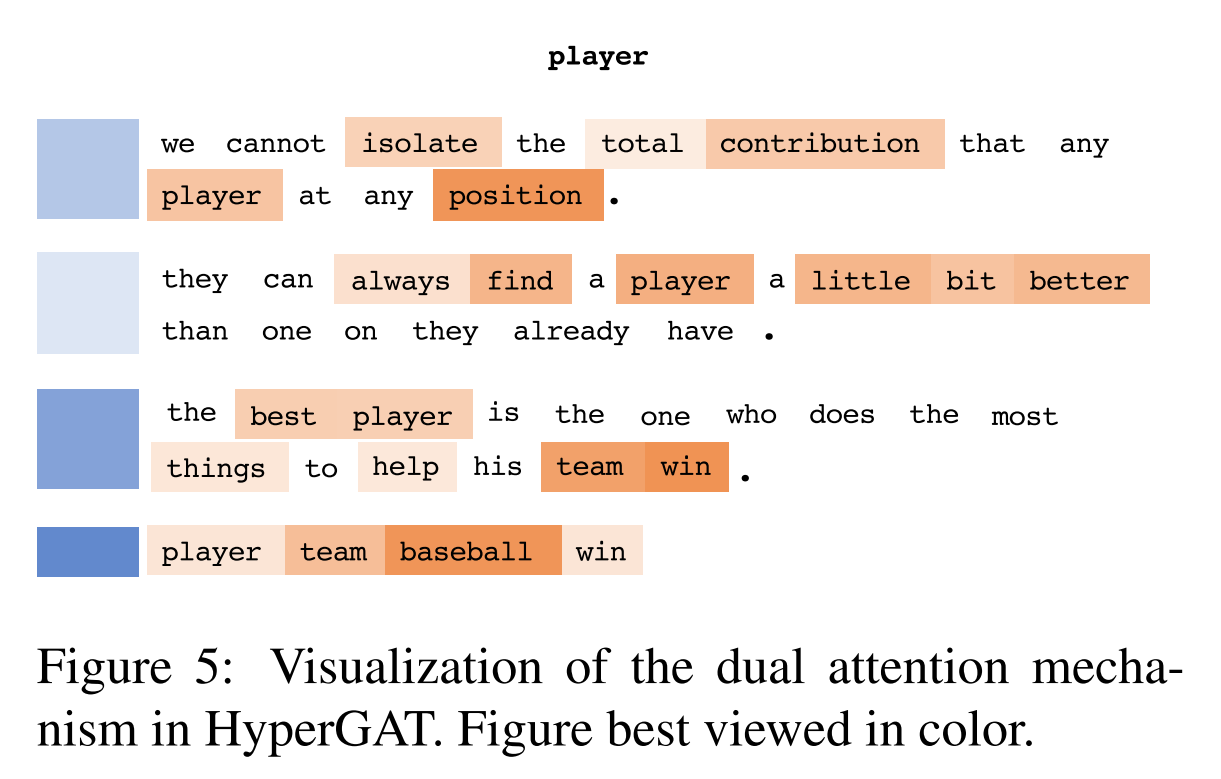 Thanks